Newborn Provider Opinions about Breastfeeding Promotion and Hospital Practices: 
A Mixed-Method Study of the BORN Network
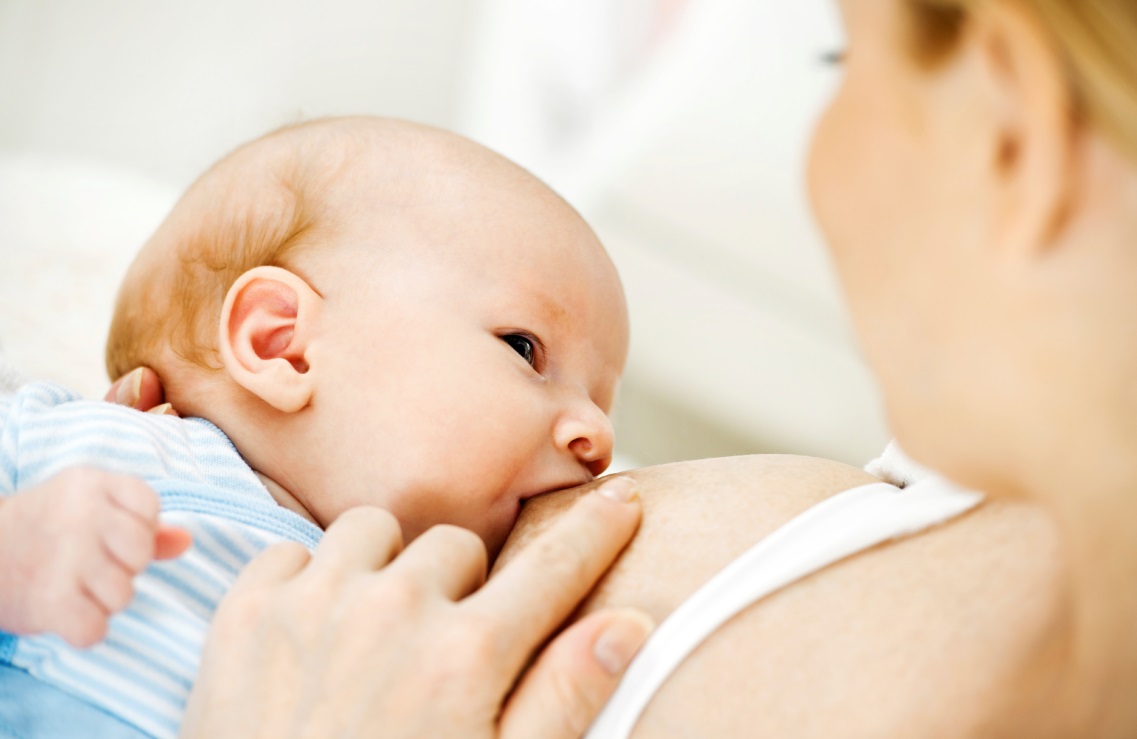 Allison Lloyd BA, Laura Kair MD
UC Davis School of Medicine, Department of Pediatrics
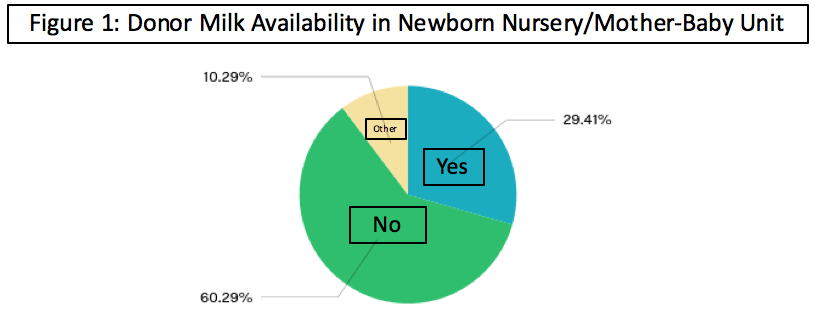 RESULTS
DESIGN/METHODS
BACKGROUND
The majority of hospitals do not have donor milk available in their newborn nurseries/mother baby units. Availability is shown in Figure 1.
While overall provider opinion favored medically-indicated donor milk supplementation over formula, providers emphasized the need for additional research in this area given the limited availability and financial cost.
Exclusive breastfeeding is the optimal form of infant nutrition for the first 6 months of life and is associated with multiple health benefits for infants and mothers. 
Formula exposure in infancy is associated with higher rates of asthma, allergies, obesity, pyloric stenosis, and other health problems.1 
Receipt of formula in the hospital is associated with decreased breastfeeding duration and exclusivity. 2 
These consequences emphasize the importance of having strong in-hospital breastfeeding support and education networks for when formula is not medically indicated.
National and international guidelines provide general recommendations for supplementation, but still allow wide latitude for interpretation. 
The American Academy of Pediatrics has endorsed the World Health Organization’s recommendations for hospital practices to promote breastfeeding, and US hospitals are encouraged to adopt these practices. 4
Provider opinions have the potential to affect implementation of practices and may identify areas where additional effort is needed.
Significant practice variation in each of these areas is therefore likely across the Better Outcomes through Research for Newborn (BORN) hospitals. 
The BORN Network is a national collaborative of pediatric clinicians and researchers who evaluate newborn care in the birth setting and transition to home.
Sent to new born nursery directors from all US nurseries participating in the APA for BORN network. Analysis:
Used descriptive statistics to analyze Likert scale responses.
Used a qualitative, thematic approach to analyze provider comments about their feelings about hospital breastfeeding practices, pacifiers, donor milk, and formula.
Collected data over 3 month period.
CONCLUSIONS & DISCUSSION
RESULTS
Overall, newborn care providers have a very positive opinion toward breastfeeding and breastfeeding promotion.
Many newborn care providers emphasized the importance of tailoring breastfeeding for each family’ needs.
Many providers expressed that the benefits of pacifiers outweigh their theoretical risk and support a family’s choice. 
Although donor milk is viewed an attractive option when supplementation of healthy newborns is medically-indicated, donor milk is not available in most newborn nurseries/mother-baby units. Providers also felt further research is needed to justify this use.
This preliminary information will help provide the background needed to help streamline the most effective breastfeeding support strategies. 
Compiling this information is also the first step in creating a prospective cluster-randomized trial of an in-hospital breastfeeding support intervention.
65 of 97 (67%) BORN site leaders completed the survey; 
52% work at facilities designated Baby-Friendly. 
Provider opinions for all topics did not vary significantly by hospital Baby-Friendly designation status (p>0.05 for all comparisons). 
Likert-scale responses are represented  in Table 1. 4
The majority of providers had a very positive opinion about breastfeeding and had supportive hospital practice, though many felt it is important not to be too excessive and to tailor support for each family.
Major themes and example quotations found from qualitative analysis are represented in Table 2. 4
Although providers are aware of and generally support the recommendation to avoid pacifiers until breastfeeding is well-established, many providers questioned the evidence proving there is a harmful effect on breastfeeding and discussed potential benefits of pacifiers.
REFERENCES
OBJECTIVE
1. Section on Breastfeeding. Breastfeeding and the use of human milk. Pediatrics. 2012;129(3):e827-841. 
 
2. Chantry CJ, Dewey KG, Peerson JM, Wagner EA, and Nommsen-Rivers LA. In-hospital formula use increases early breastfeeding cessation among first-time mothers intending to exclusively breastfeed. J Pediatr. 2014;164(6):1339-45.e5. doi:10.1016/j.jpeds.2013.12.035.
 
3. Kramer MS, Chalmers B, Hodnett ED, Sevkovskaya Z, Dzikovich I, Shapiro S, Collet JP, Vanilovich I, Mezen I, Ducruet T, Shishko G, Zubovich V, Mknuik D, Gluchanina E, Dombrovskiy V, Ustinovitch A, Kot T, Bogdanovich N, Ovchinikova L, Helsing E; PROBIT Study Group (Promotion of Breastfeeding Intervention Trial).. Promotion of Breastfeeding Intervention Trial (PROBIT): a randomized trial in the Republic of Belarus. JAMA. 2001 Jan 24-31;285(4):413-20. PubMed PMID: 11242425.

4. Kair LR, Sipsma H, Lloyd AM, Flaherman, V. King, BA, Phillipi, CA. ”Provider Opinions about Hospital Practices to Promote Breastfeeding: A Mixed-Methods Study of the BORN Network”. Pediatric Academic Societies. 2018.
To assess similarities and differences in provider opinions about hospital practices used to promote breastfeeding and whether these beliefs are related to Baby-Friendly certification.
To describe the prevalence of donor milk availability, hand expression education, and breast pump education in the newborn nursery/mother baby setting at BORN hospitals across the U.S.
DESIGN/METHODS
Mixed-method study.
Created a cross-sectional, electronic survey based on a literature search 
Survey consisted of 69 total questions: 
44 multiple choice questions (including 7 Likert scale questions). 
13 fill in the blank number questions.
12 open ended questions.
ACKNOWLEDGEMENTS
Special Acknowledgements to the providers at BORN hospitals for participating in this survey.